Plan d’installation et de sécurité
Titre des opérations :  T2K-II / Tests de l’électronique FE + DAQ en salle 1323-RC-01
Descriptif et dates de présence du matériel, nature des tests, informations relatives à la sécurité (matières dangereuses, gaz, charges lourdes, haute tension…) :

Alimentation de puissance BT Wiener    Charge lourde    (48 kg dans son emballage)
présente dans la salle de tests jusqu’à l’automne 2020
Besoins logistique demandés au LPNHE :  besoin de manutention à l’automne 2020 pour transfert de l’alimentation (au Cern ?)
Plan d’installation et de sécurité
Nom du setup : T2K-II / Tests de l’électronique FE + DAQ en salle 1323-RC-01
Plan d’implantation du matériel, des postes de travail et des dispositifs de sécurité prévus (en rouge) :
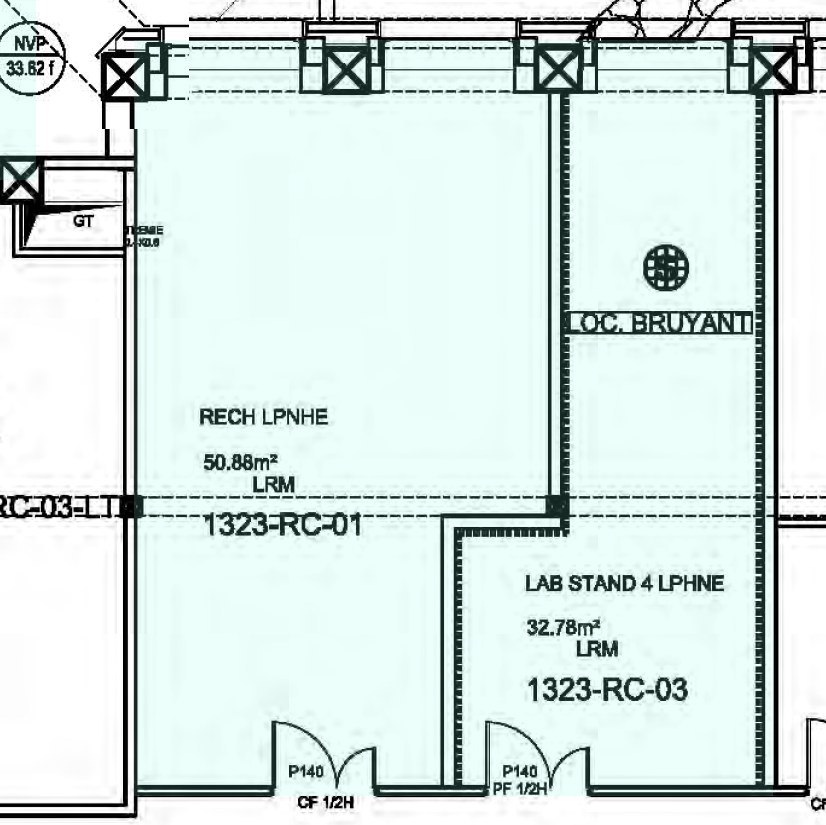 Etablis de tests
Alim BT
Plan d’installation et de sécurité
Nom du setup : T2K-II / Tests de l’électronique FE + DAQ en salle 1323-RC-01
Analyse des risques pour sécurité des biens et des personnes
1 à 5
Ne pas remplir ce tableau